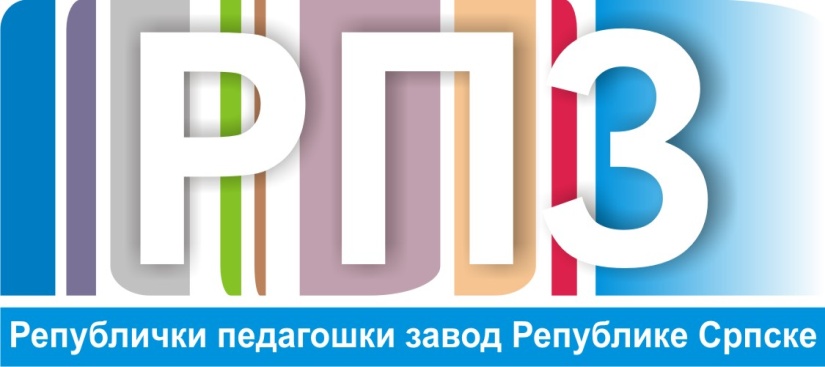 VII РАЗРЕД
Историја
ОСМАНСКО ЦАРСТВО У XIV И XV ВИЈЕКУ (настанак и уређење)
Уџбеник  стр. 188-193. 
› Постанак и развој Османске државе
ОСМАНСКО ЦАРСТВО У XIV И XV ВИЈЕКУ (настанак и уређење)
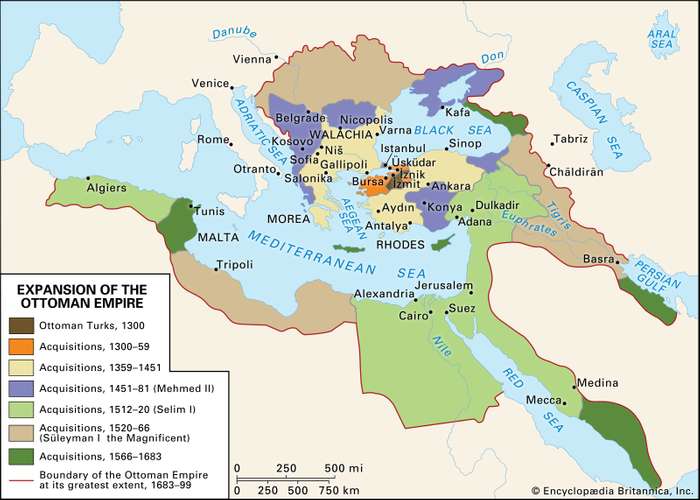 ШИРЕЊЕ ОСМАНСКОГ ЦАРСТВА
ОСМАНСКО ЦАРСТВО У XIV И XV ВИЈЕКУ (настанак и уређење)
› Уређење Османског царства
     - Војно-феудална монархија

    
      - СУЛТАН –монарх 
        неограничених права
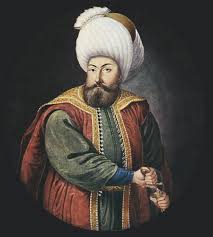 Осман I
ОСМАНСКО ЦАРСТВО У XIV И XV ВИЈЕКУ (настанак и уређење)
› Карактеристике турског феудализма
                             СПАХИЈА- коњаник у    
                             турској војсци, 
                             земљопoсједник
                             
                            СПАХИЛУК- земљишни 
                             посјед
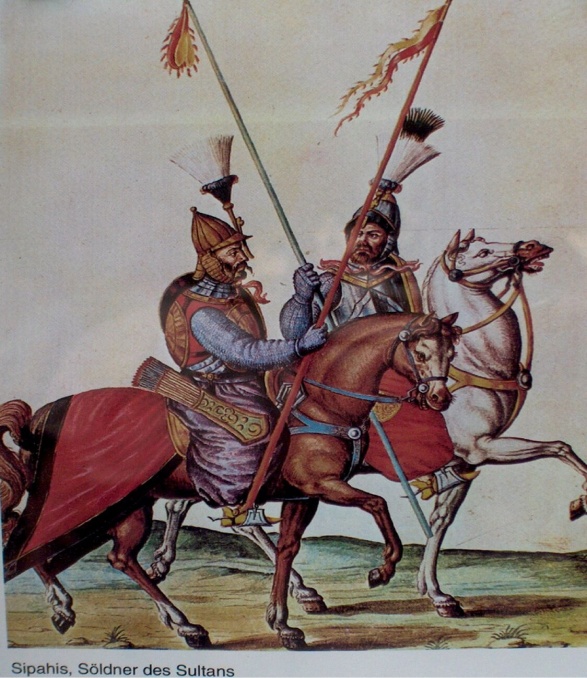 СПАХИЈА
ОСМАНСКО ЦАРСТВО У XIV И XV ВИЈЕКУ (настанак и уређење)
ЈАЊИЧАРИ- елитне јединице турске војске, пјешадија


ДАНАК У КРВИ- прикупљање мушке дјеце од хришћанског становништва
СУЛТАН ОКРУЖЕН ЈАЊИЧАРИМА
ОСМАНСКО ЦАРСТВО У XIV И XV ВИЈЕКУ (настанак и уређење)
› Расуло Српске државе
        
      - Владавина цара Уроша
      - Слабљење централне власти
      - Самосталне феудалне области
ОСМАНСКО ЦАРСТВО У XIV И XV ВИЈЕКУ (настанак и уређење)
СРПСКО ЦАРСТВО 1360. ГОДИНЕ
ОСМАНСКО ЦАРСТВО У XIV И XV ВИЈЕКУ (настанак и уређење)
› Маричка битка 
     - Вукашин и Угљеша Мрњавчевић
     -1371. године битка на Марици
     - Губитак самосталности
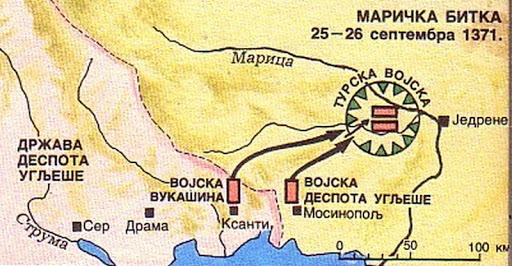 ОСМАНСКО ЦАРСТВО У XIV И XV ВИЈЕКУ (настанак и уређење)
ЗАДАЦИ
       - Издвојите забиљешке за сваки поднаслов,    
         уџбеник стр. 188-193.
      › За оне који желе више ‹
      -  Истражи и напиши занимљивости о Марку Мрњавчевићу ( Марко Краљевић из народних пјесамa), разлике између мита и историје.